JAVA JDBC
Seena. K
Assistant Professor  
Department of Vocational Studies
St. Mary’s College, Thrissur
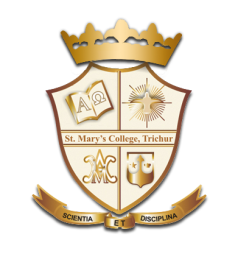 Java JDBC
JDBC stands for Java Database Connectivity. JDBC is a Java API to connect and execute the query with the database

. It is a part of JavaSE (Java Standard Edition). JDBC API uses JDBC drivers to connect with the database.
“It is a Java-based data access technology used for Java database connectivity.
 It provides methods to query and update data in a database, and is oriented towards relational Databases
Java JDBC,Seena.k.,St.Mary’s College
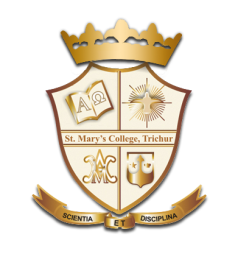 JDBC Drivers
There are four types of JDBC drivers

1. JDBC-ODBC Bridge Driver,
2. Native Driver,
3. Network Protocol Driver, and Thin Driver
Java JDBC,Seena.k.,St.Mary’s College
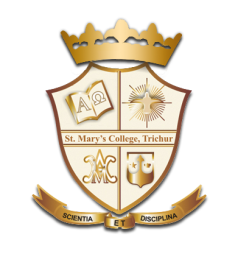 We can use JDBC API to access tabular data stored in any relational database. By the help of JDBC API, we can save, update, delete and fetch data from the database.
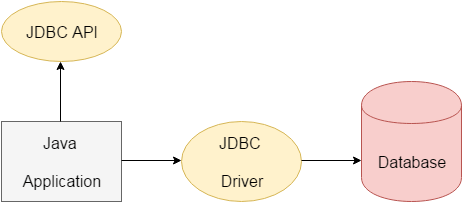 Java JDBC,Seena.k.,St.Mary’s College
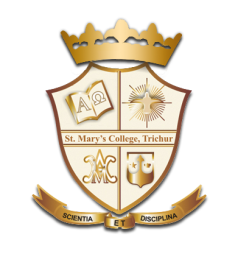 We can use JDBC API to handle database using Java program and can perform the following activities:
       1. Connect to the database
       2. Execute queries and update statements to the database
       3. Retrieve the result received from the database.
It is based on the X/Open SQL Call Level Interface. 
The java.sql package contains classes and interfaces for JDBC API
Java JDBC,seena.K,St.Mary’s College
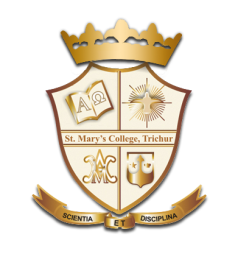 Classes and Interfaces Of JDBC API
The java.sql package contains classes and interfaces for JDBC API. A list of popular interfaces of JDBC API are given below:
Java JDBC,Seena.k,St.Mar’ys College
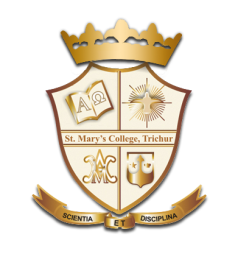 What is API
API (Application programming interface) is a document that contains a description of all the features of a product or software. 
It represents classes and interfaces that software programs can follow to communicate with each other. An API can be created for applications, libraries, operating systems,
Java JDBC,Seena.k,St.Mar’ys College
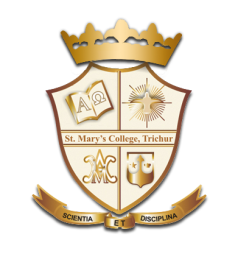 Java Database Connectivity with 5 Steps
There are 5 steps to connect any java application with the database using JDBC. These steps are as follows:
Register the Driver class
Create connection
Create statement
Execute queries
Close connection
Java JDBC,Seena.K,St.Mary’s College
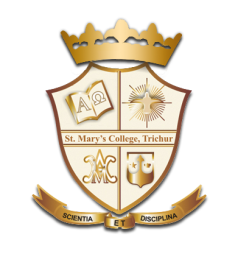 Register the driver class
The forName() method of class is used to register the driver class. This method is used to dynamically load the driver class.
The DriverManager class acts as an interface between user and drivers. It keeps track of the drivers that are available and handles establishing a connection between a database and the appropriate driver.
Java JDBC,Seena.K,St.Mary’s College
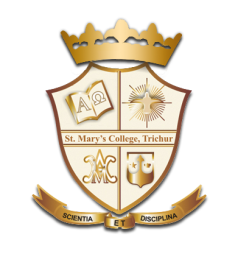 Connection interface
A Connection is the session between java application and database. The Connection interface is a factory of Statement, PreparedStatement, and DatabaseMetaData i.e. object of Connection can be used to get the object of Statement and DatabaseMetaData.
public Statement createStatement(): creates a statement object that can be used to execute SQL queries.
Java JDBC,Seena.K,St.Mary’s College
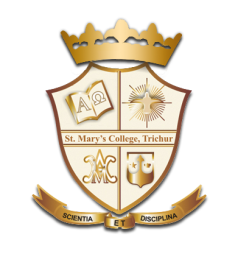 Statement interface
The Statement interface provides methods to execute queries with the database. The statement interface is a factory of ResultSet i.e. it provides factory method to get the object of ResultSet.
public ResultSet executeQuery(String sql): is used to execute SELECT query. It returns the object of ResultSet.
Java JDBC,Seena.K,St.Mary’s College
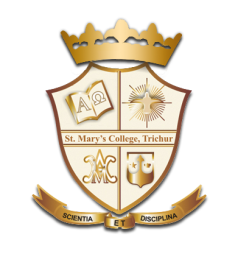 ResultSet Interface
The object of ResultSet maintains a cursor pointing to a row of a table. Initially, cursor points to before the first row.
Java JDBC,Seena.K,St.Mary’s College
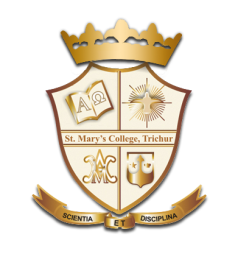 Java Database Connectivity with MySQL
To connect Java application with the MySQL database, we need to follow 5 following steps.

Driver class: The driver class for the mysql database is com.mysql.jdbc.Driver.

Connection URL: The connection URL for the mysql database is jdbc:mysql://localhost:3306/sonoo where jdbc is the API, mysql is the database, localhost is the server name on which mysql is running, we may also use IP address, 3306 is the port number.
Java JDBC,Seena.k,St.Mar’ys College
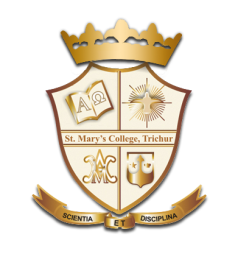 Java Database Connectivity with MySQL
Username: The default username for the mysql database is root.

Password: It is the password given by the user at the time of installing     the mysql database. In this example, we are going to use root as the password.
Java JDBC,Seena.k,St.Mar’ys College
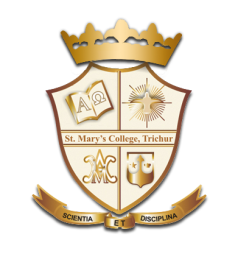 Example to Connect Java Application with             mysql database
import java.sql.*;  
class MysqlCon{  
public static void main(String args[]){  
try{  
Class.forName("com.mysql.jdbc.Driver");  
Connection con=DriverManager.getConnection(  
"jdbc:mysql://localhost:3306/sonoo","root","root");  
Statement stmt=con.createStatement();  
ResultSet rs=stmt.executeQuery("select * from emp");  
while(rs.next())  
System.out.println(rs.getInt(1)+"  "+rs.getString(2)+"  "+rs.getString(3));  
con.close();  
}catch(Exception e){ System.out.println(e);}  }}
Java JDBC,Seena.k,St.Mar’ys College
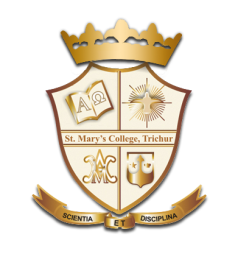 REFERENCE
www.javatpoint.com
Java JDBC,Seena.k,St.Mar’ys College